SAHA JEOLOJİSİ



Malıbogazı  area
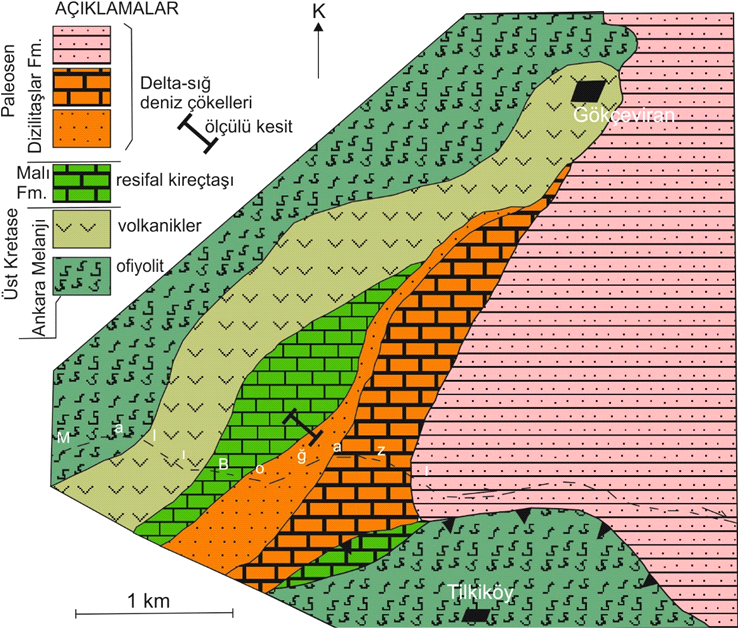 Okan vd. 2005
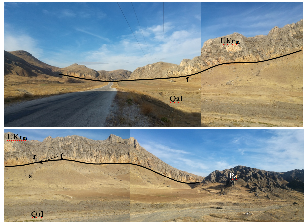